Знай і люби свій рідний край.
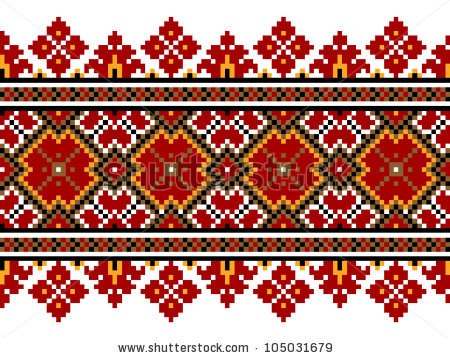 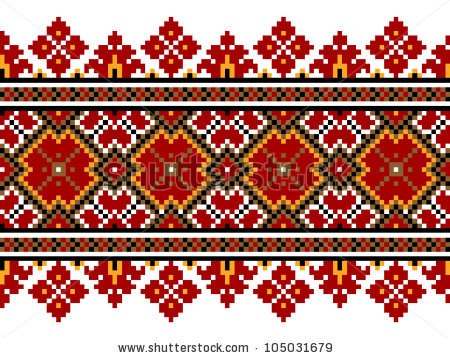 Мета: розширити та систематизувати знання учнів про рідний край, рідну Україну; формувати громадянську компетентність учнів; формувати почуття належності до своєї країни; виховувати любов до рідного краю, до Батьківщини, бережливе ставлення до природи.

Підготувала:
Євгенія Малінська
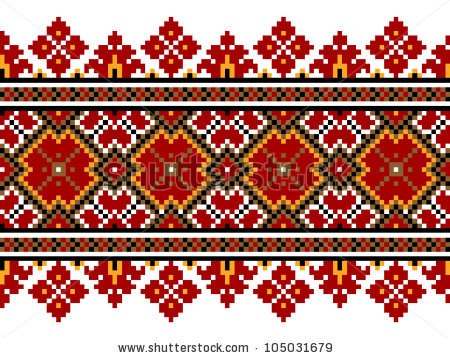 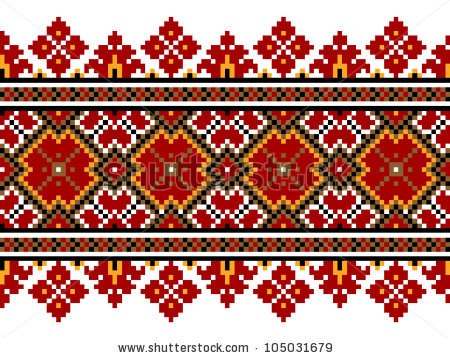 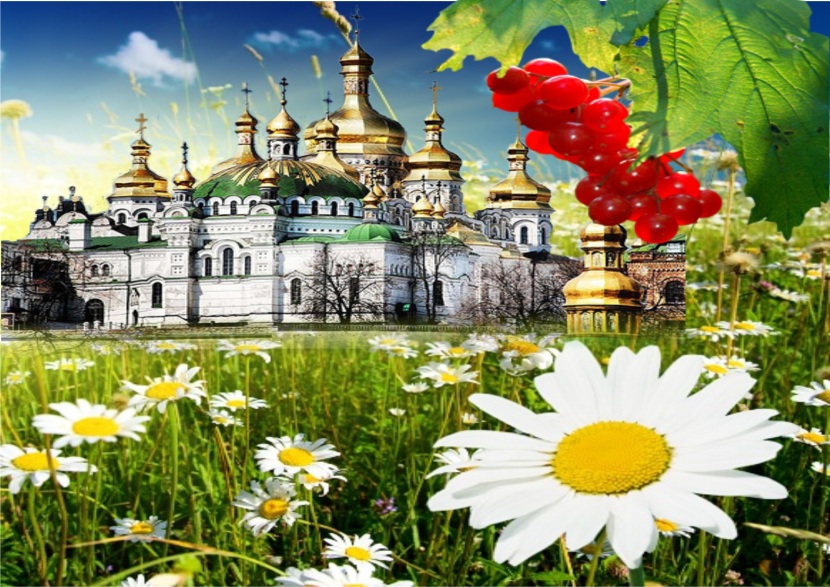 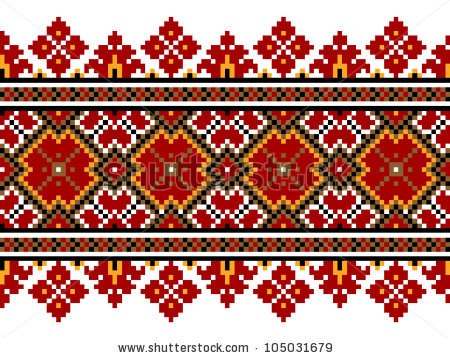 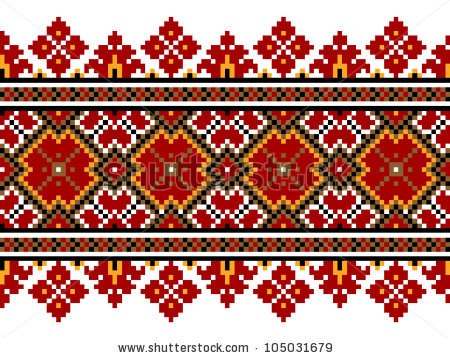 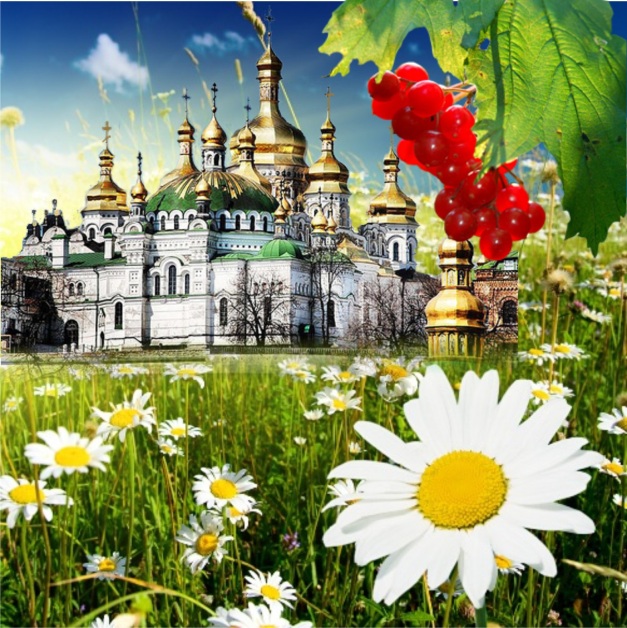 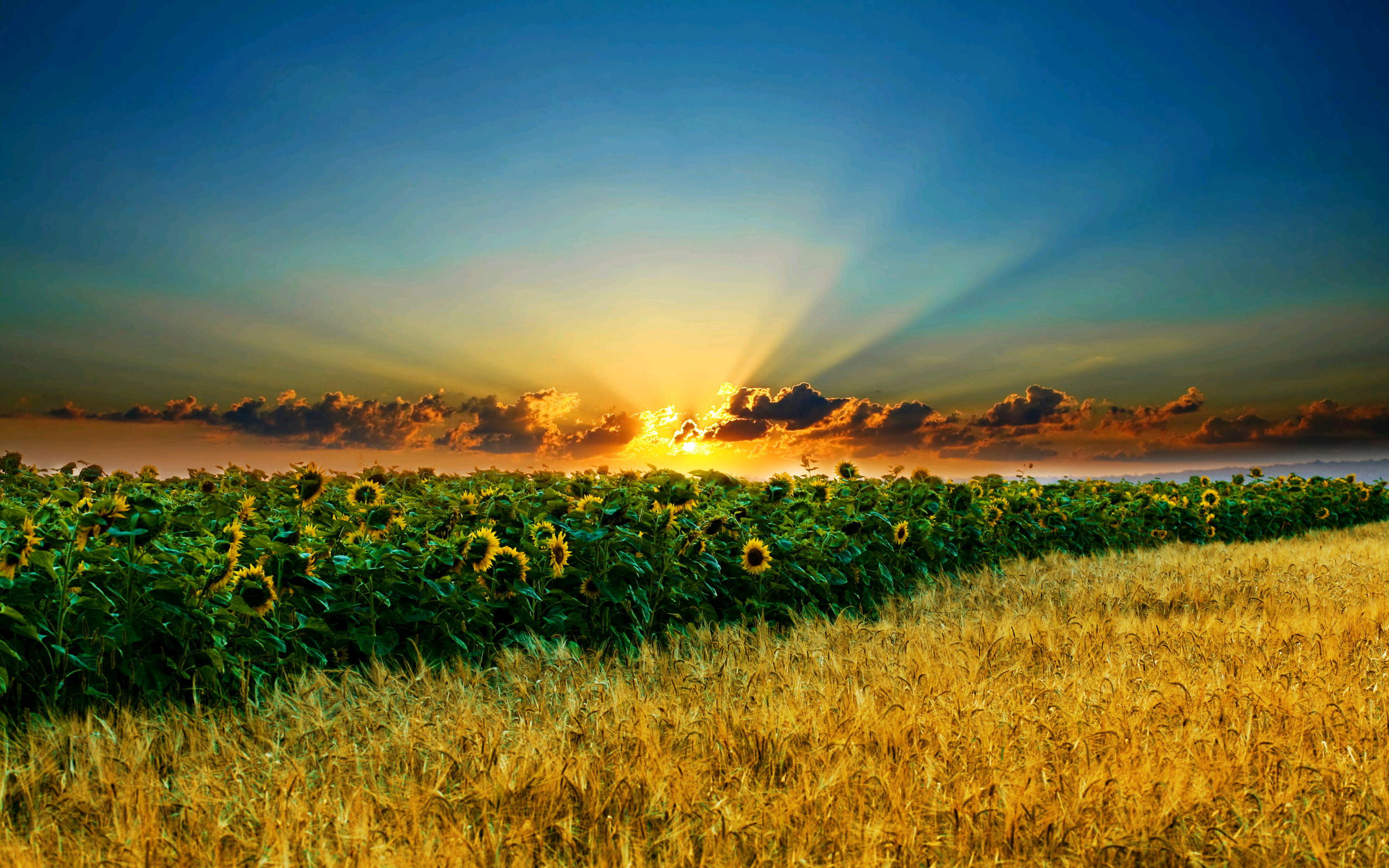 На білому світі є різні країни,
Де ріки, ліси і лани.
Та тільки одна на землі Україна,
А ми – її доньки й сини.
Усюди є небо, і зорі скрізь сяють,
І квіти усюди ростуть.
Та тільки одну Батьківщину
Ми маєм – її Україною звуть.
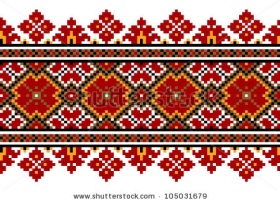 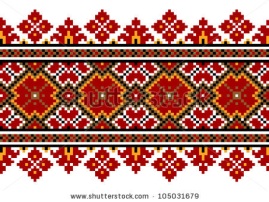 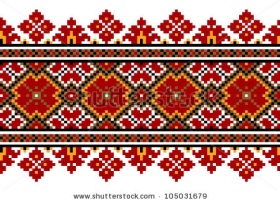 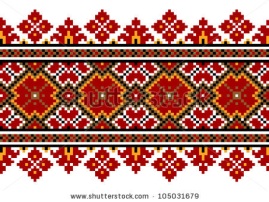 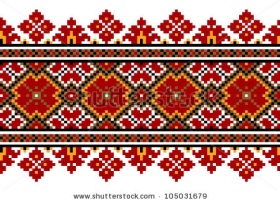 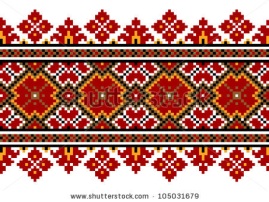 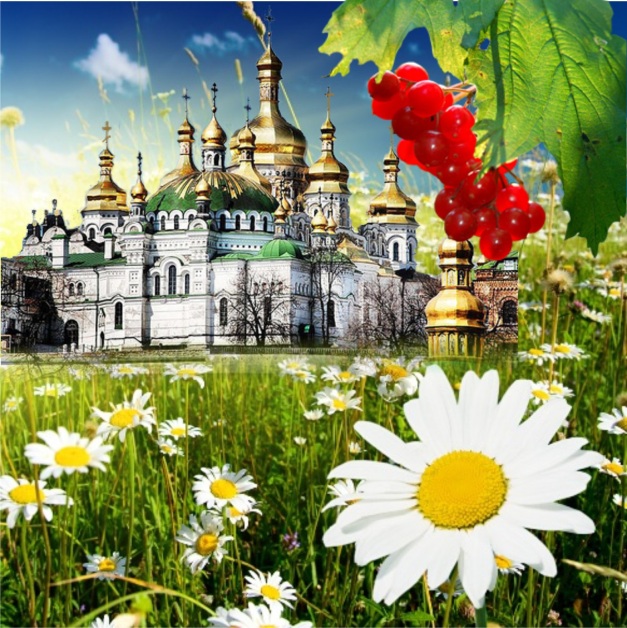 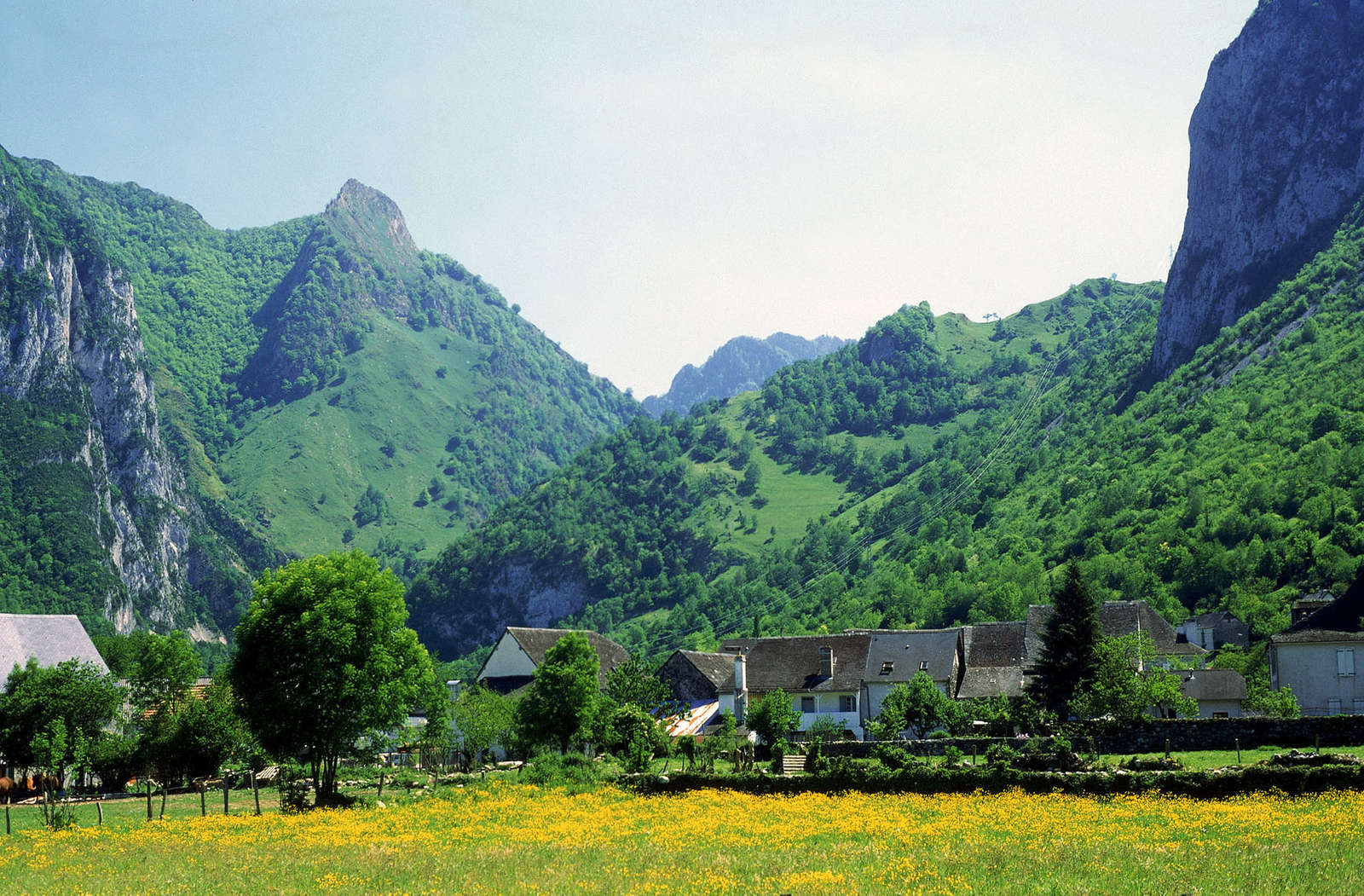 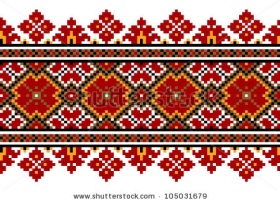 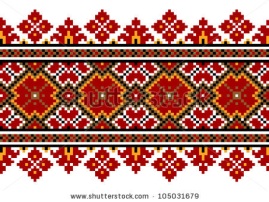 Мій рідний край – моя країна
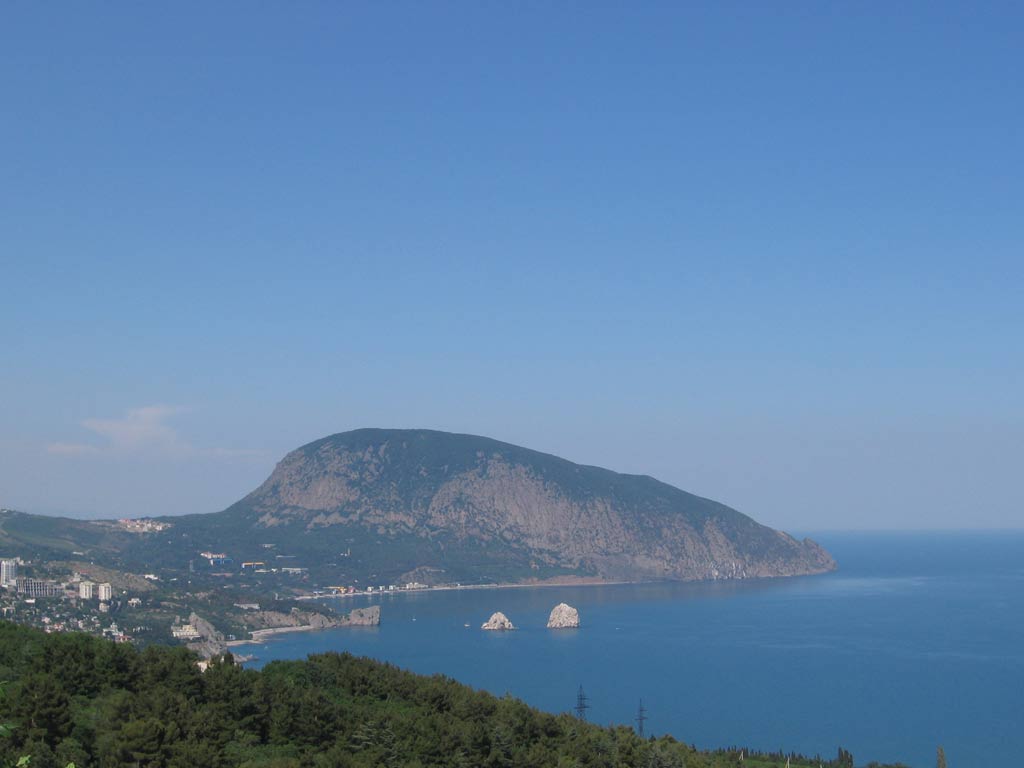 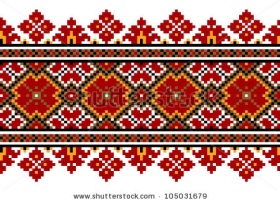 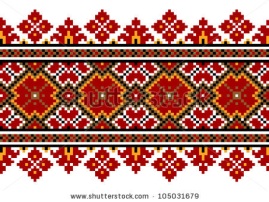 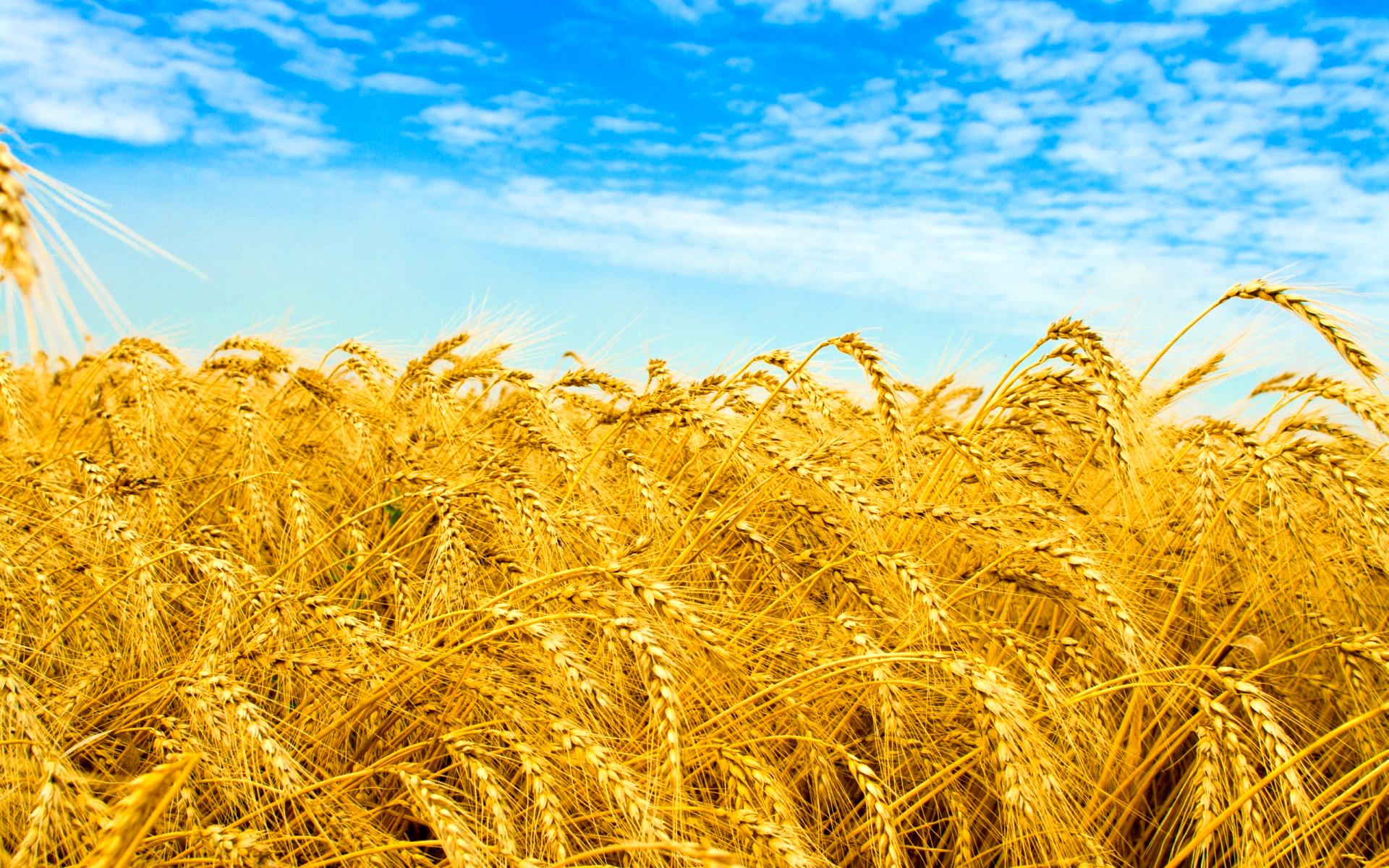 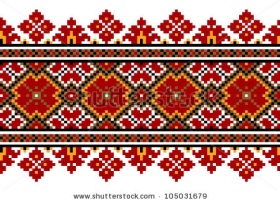 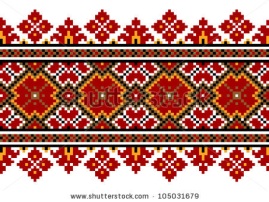 [Speaker Notes: Моя Україна – це гори Карпати й розложисті схили Дніпра,
Моя Україна – це поле пшеничне і небо над ним голубе.
Це рідна домівка і мамина пісня, що ллється завжди в небеса.]
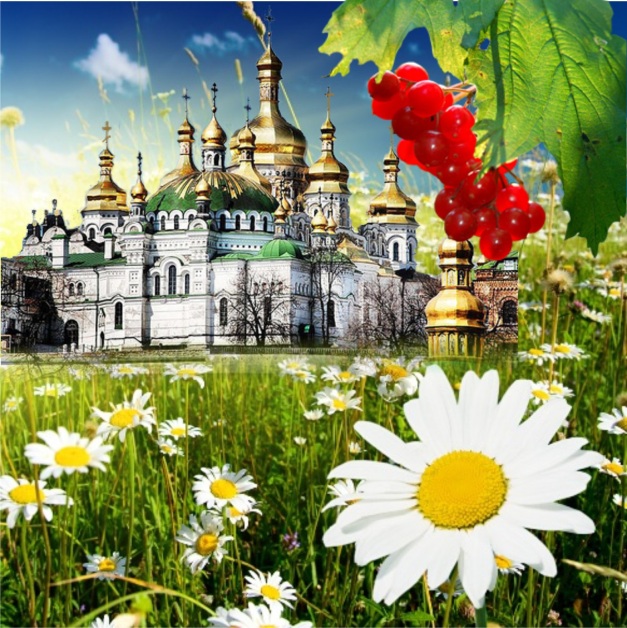 Столиця України
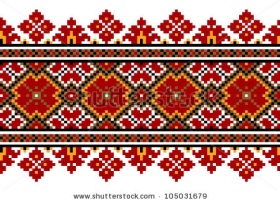 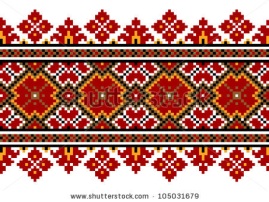 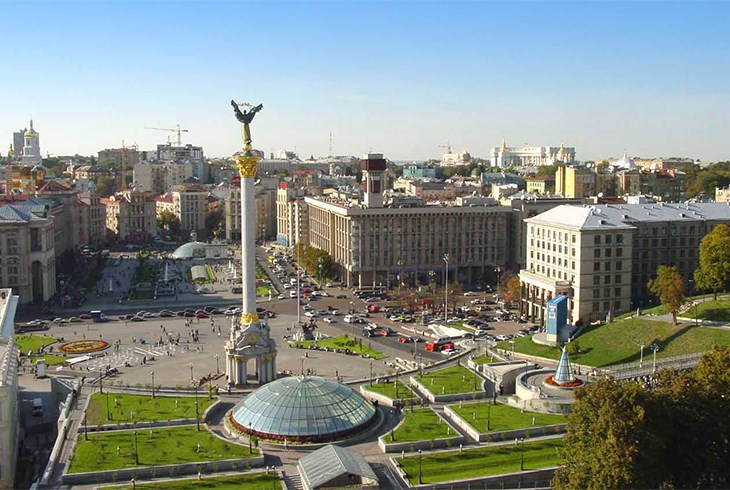 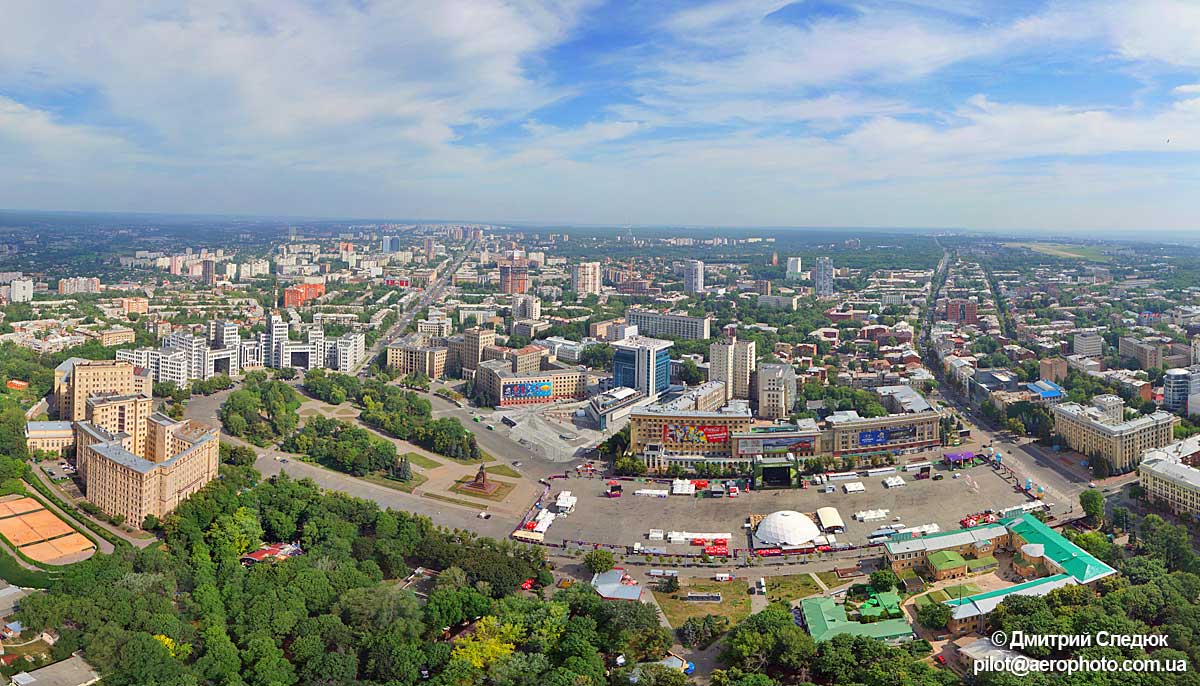 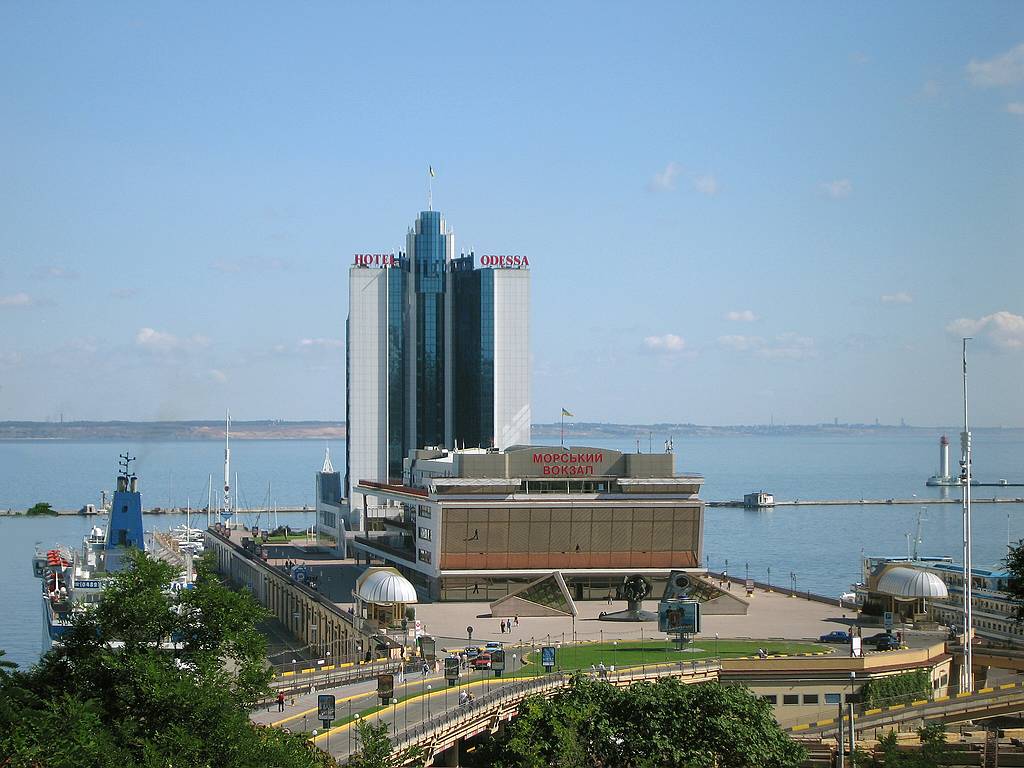 Харків
Одеса
Київ
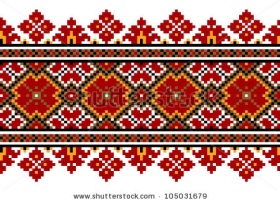 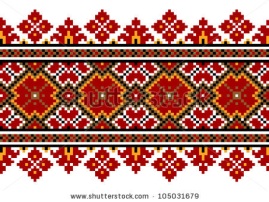 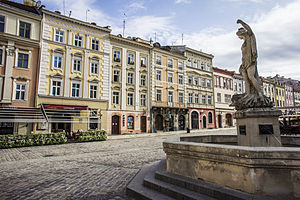 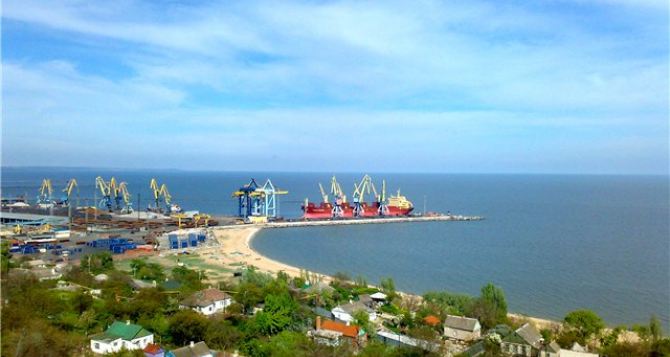 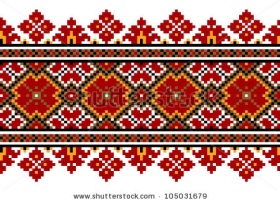 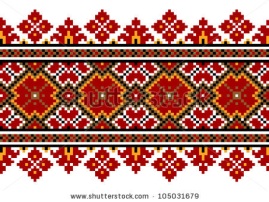 Львів
Маріуполь
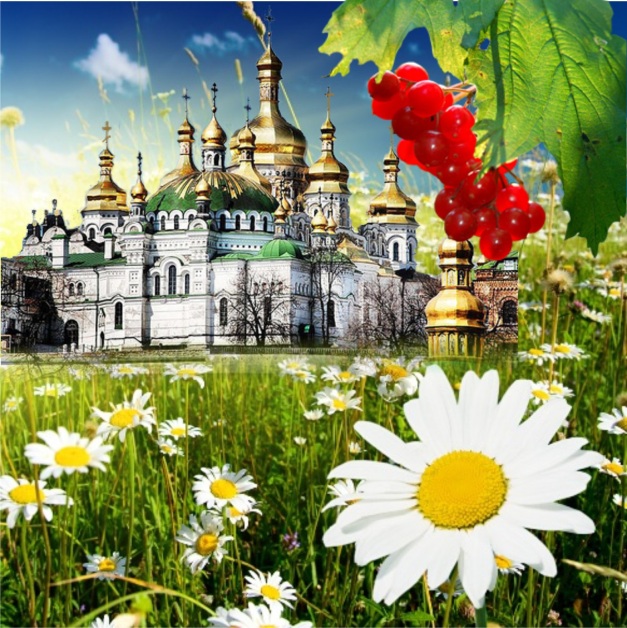 Мій рідний край
 на карті України
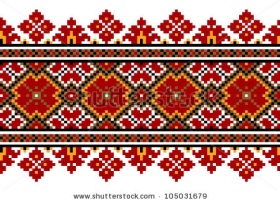 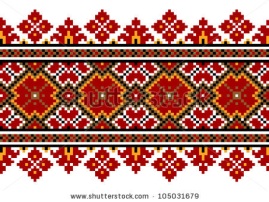 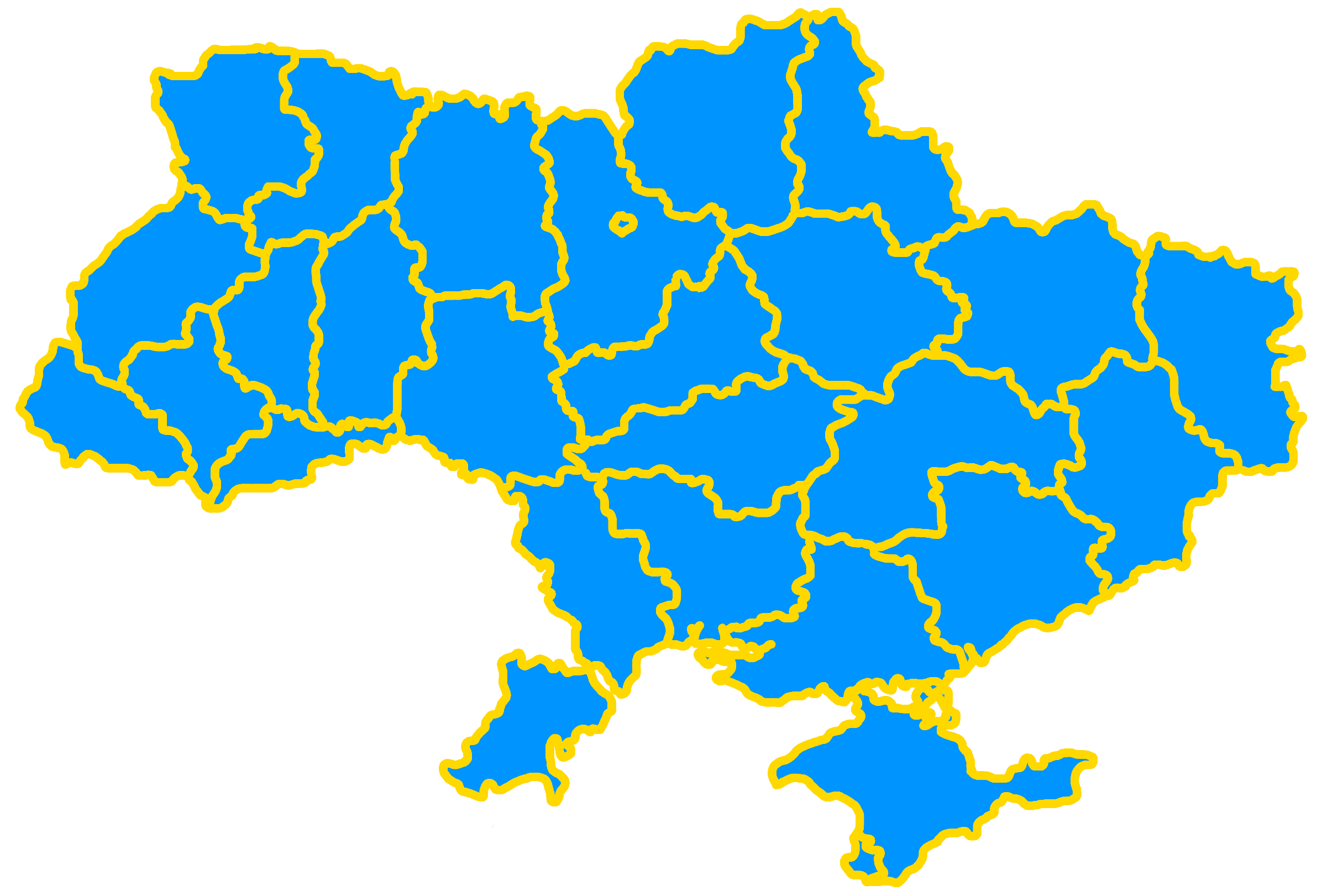 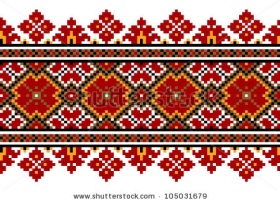 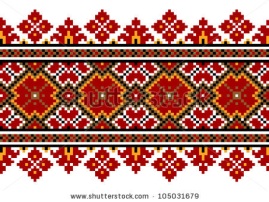 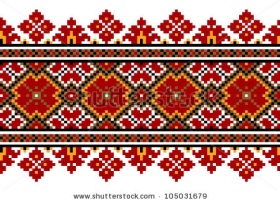 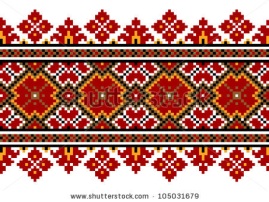 Хрещатик
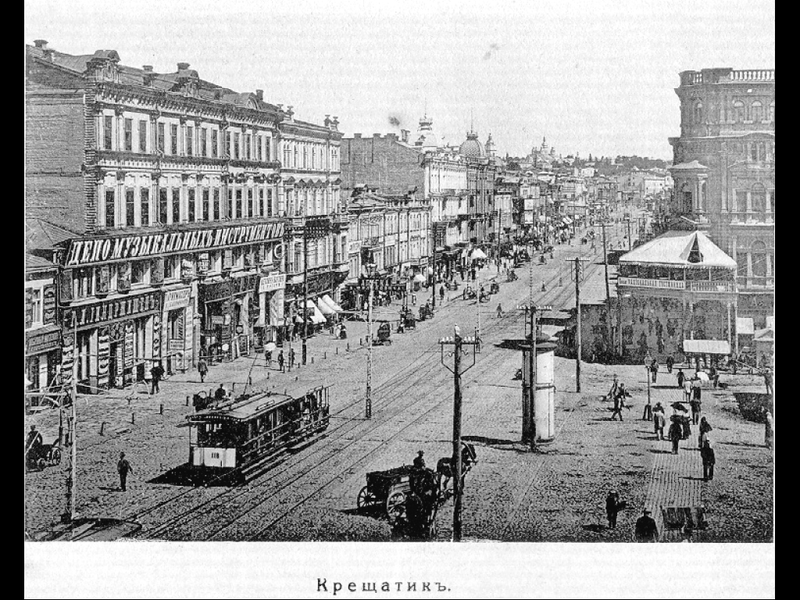 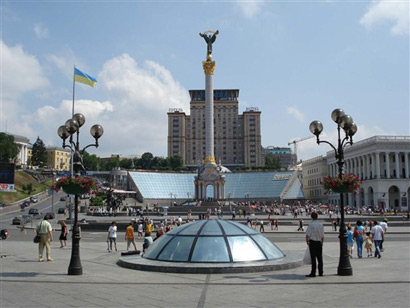 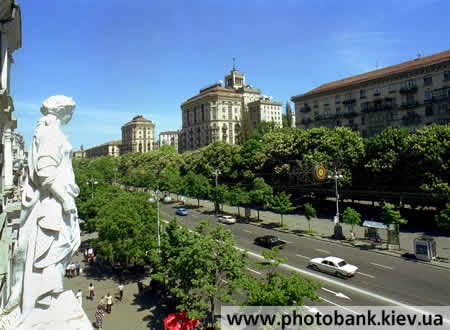 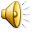 Будинок з химерами
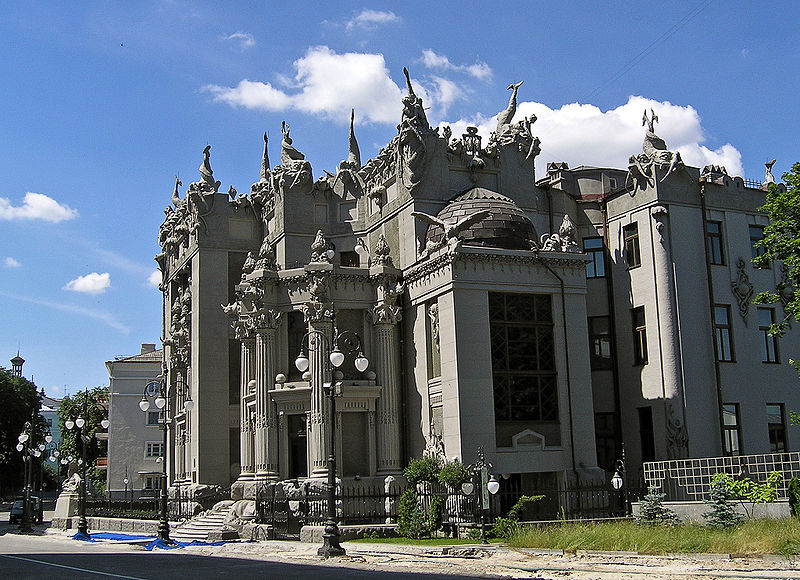 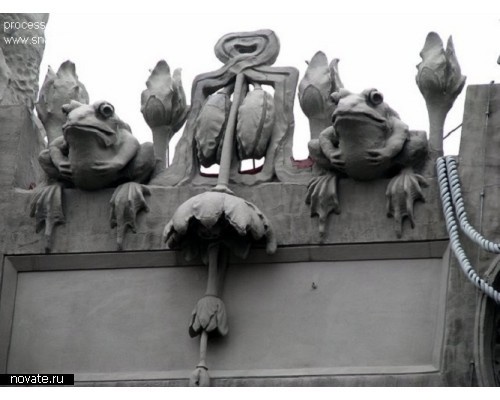 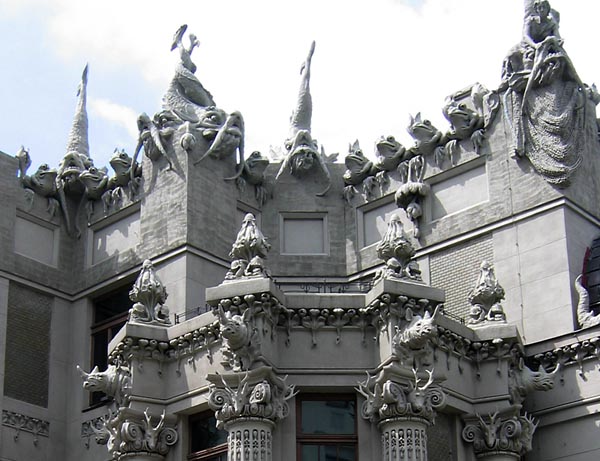 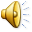 Золоті ворота
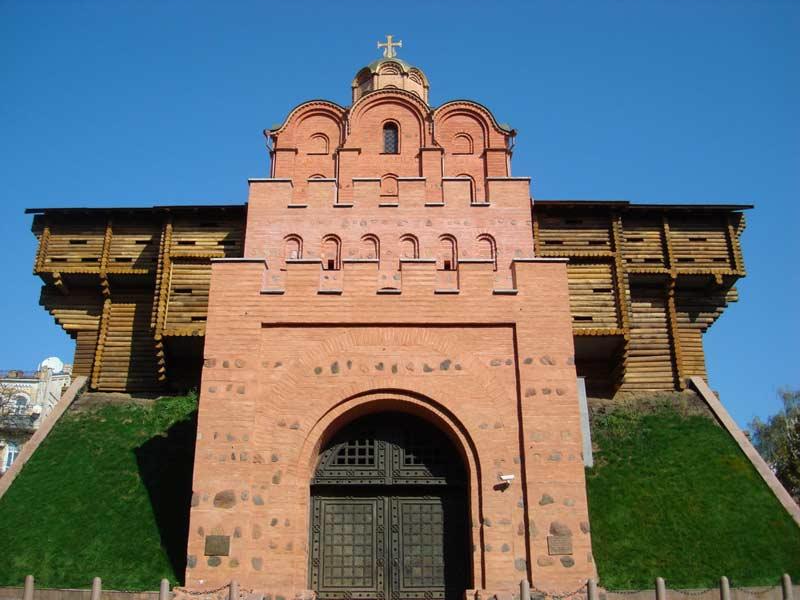 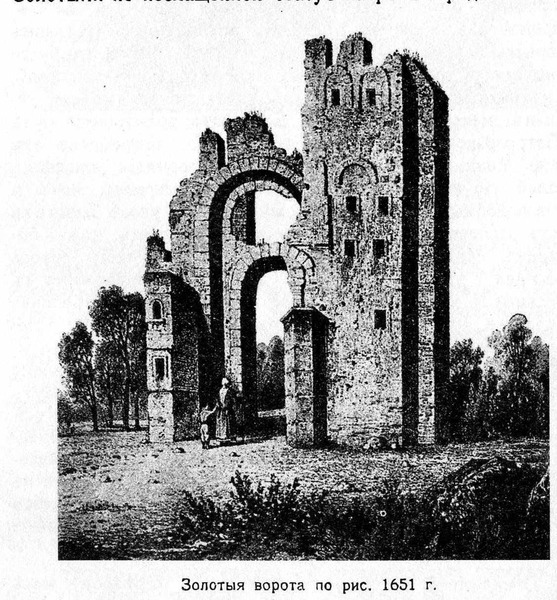 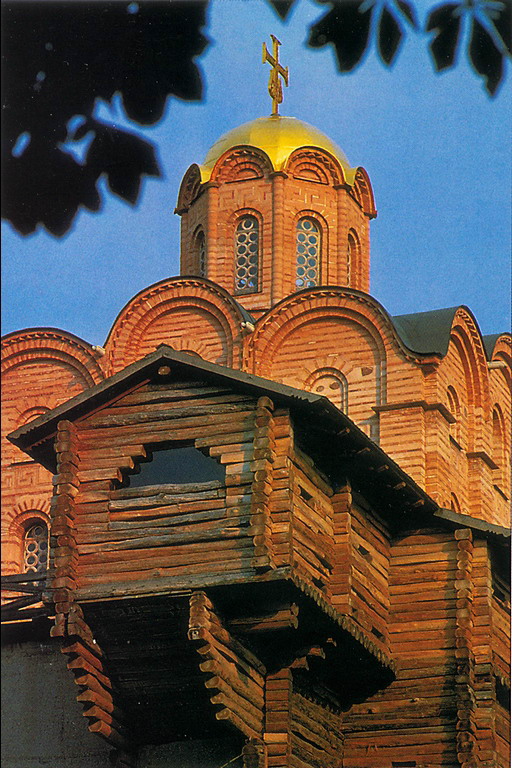 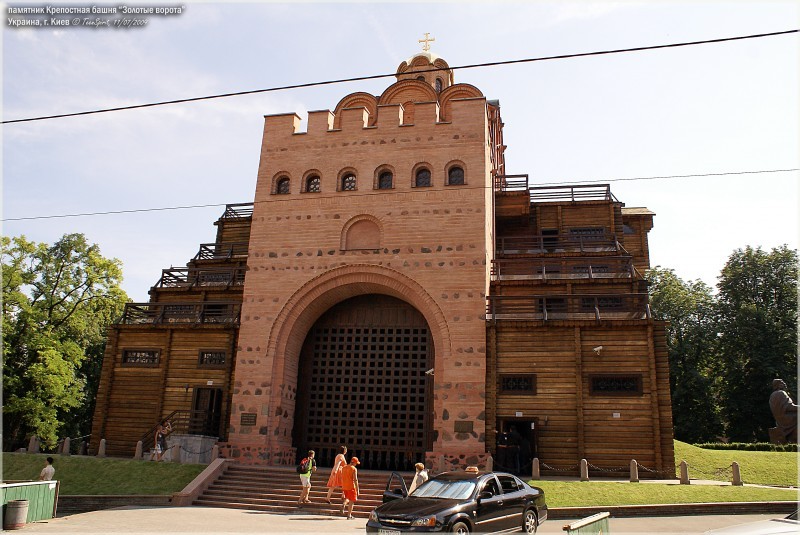 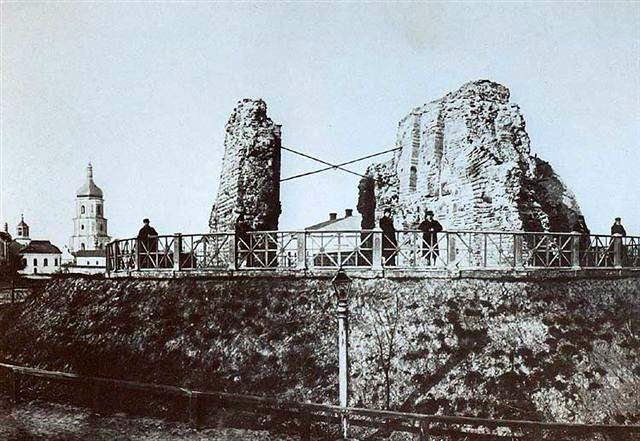 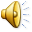 Софійський собор
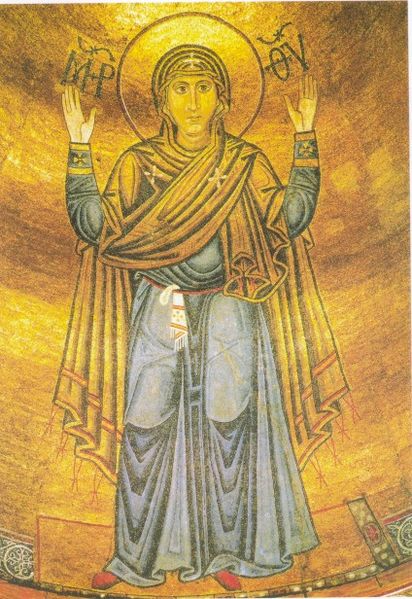 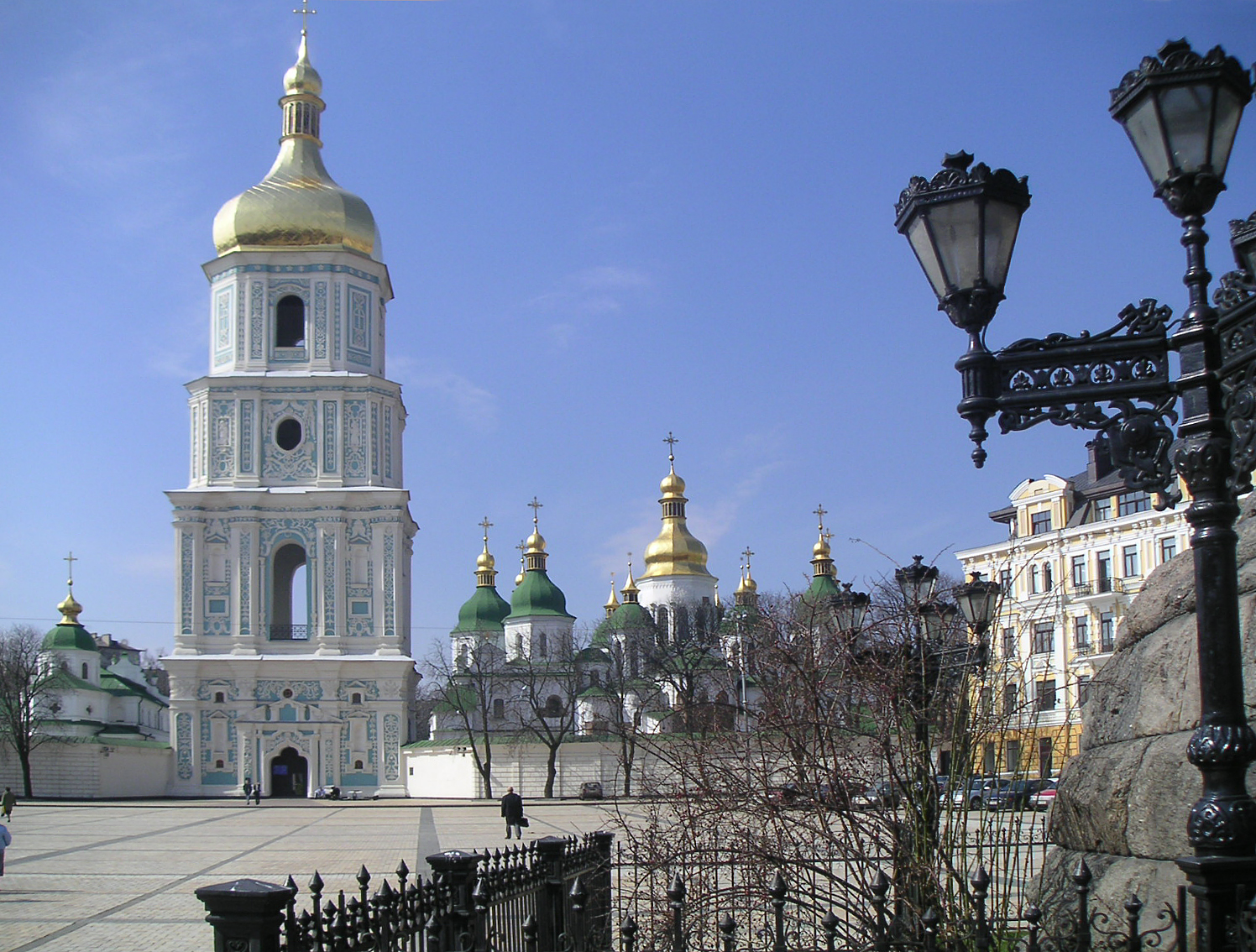 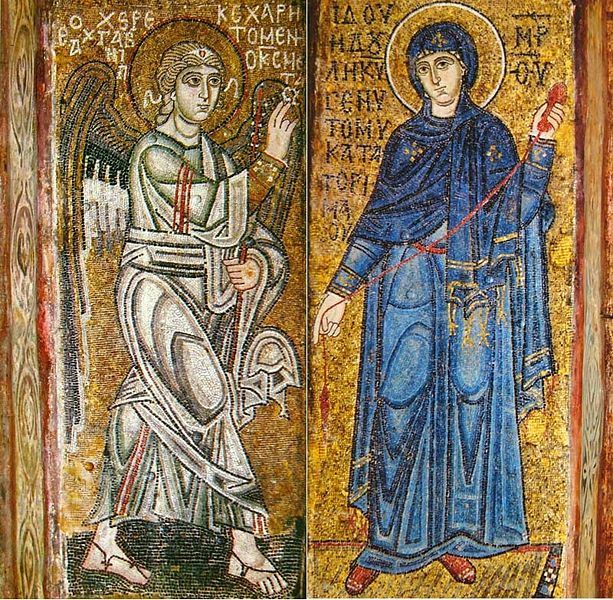 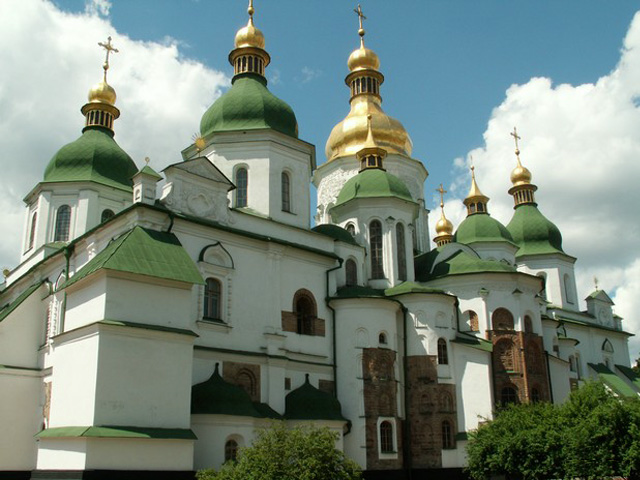 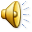 Пам’ятник 
Богдану Хмельницькому
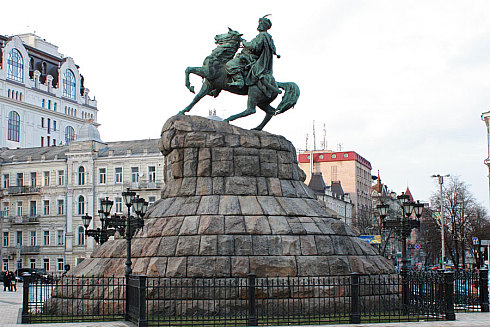 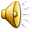 Михайлівський Золотоверхий собор
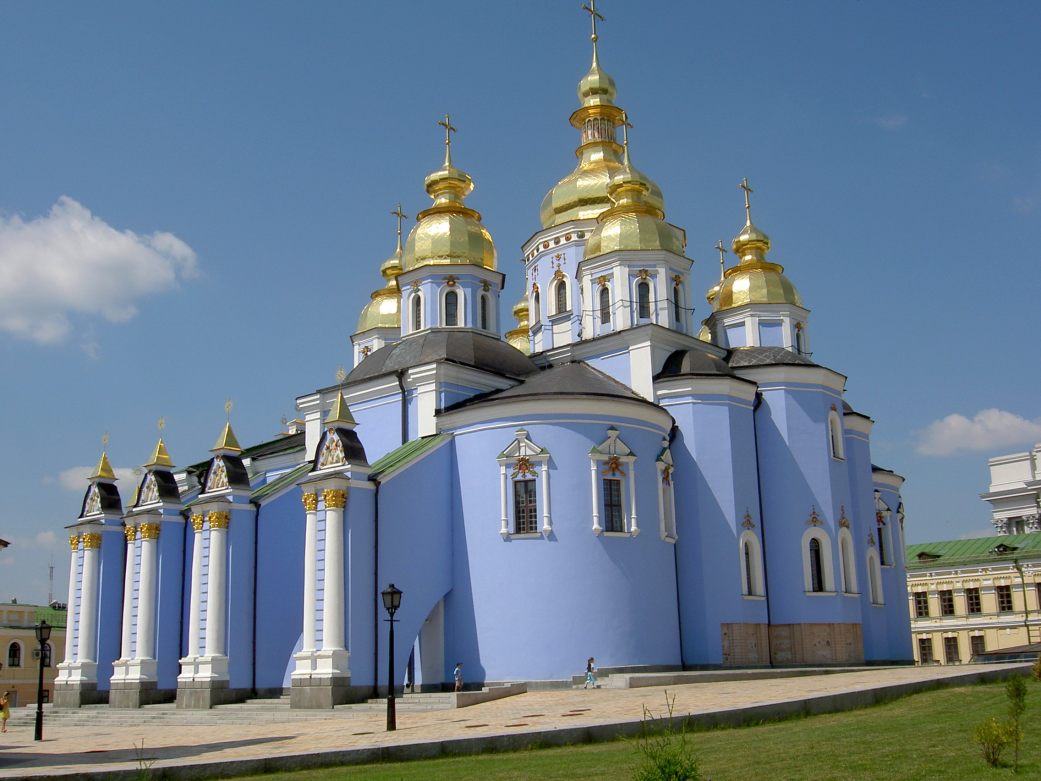 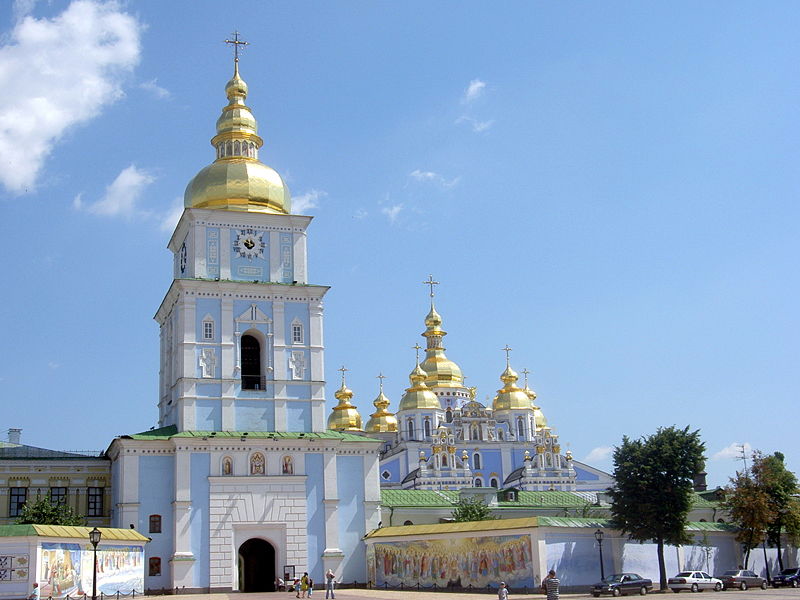 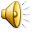 Андріївський узвіз
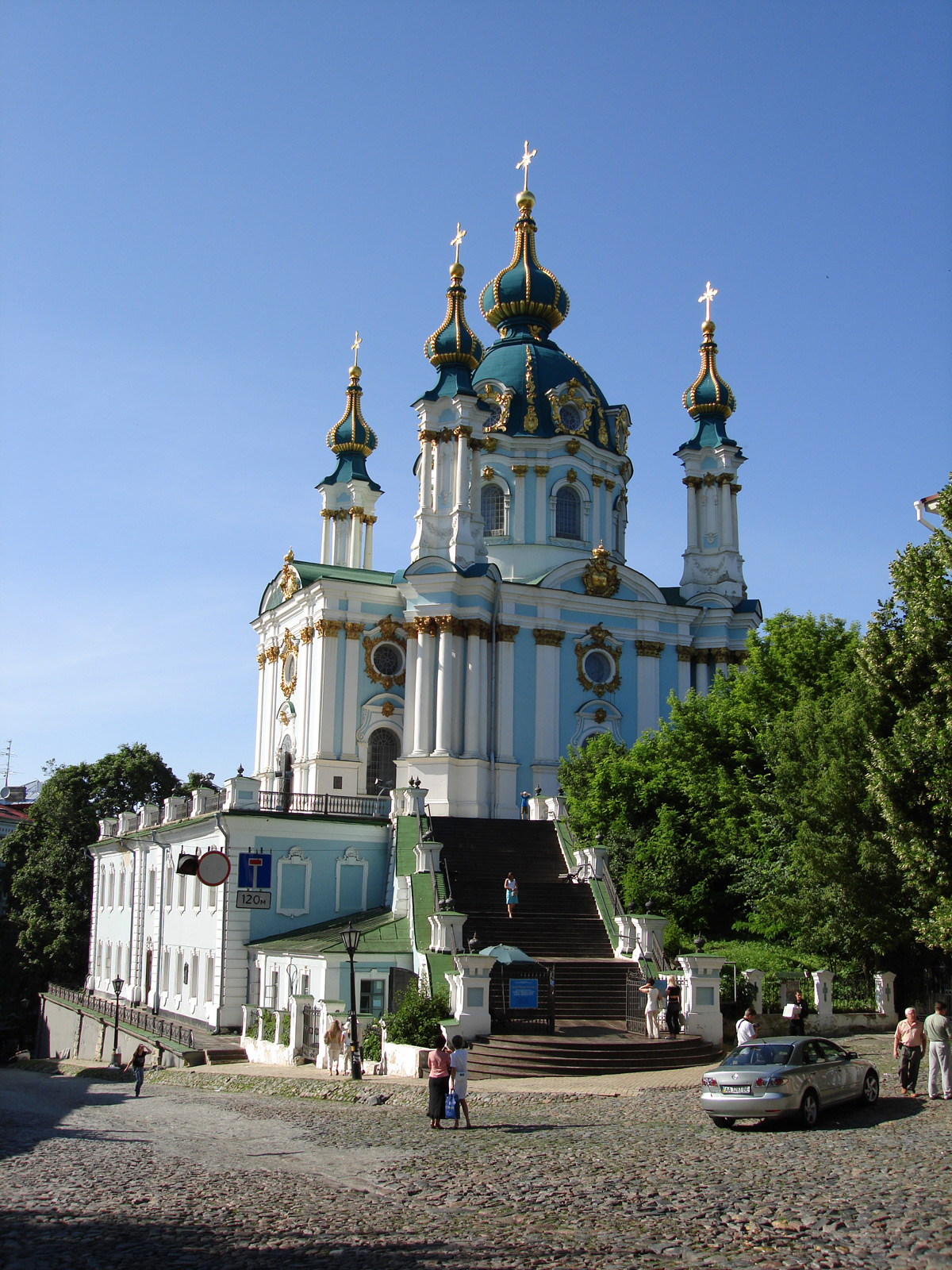 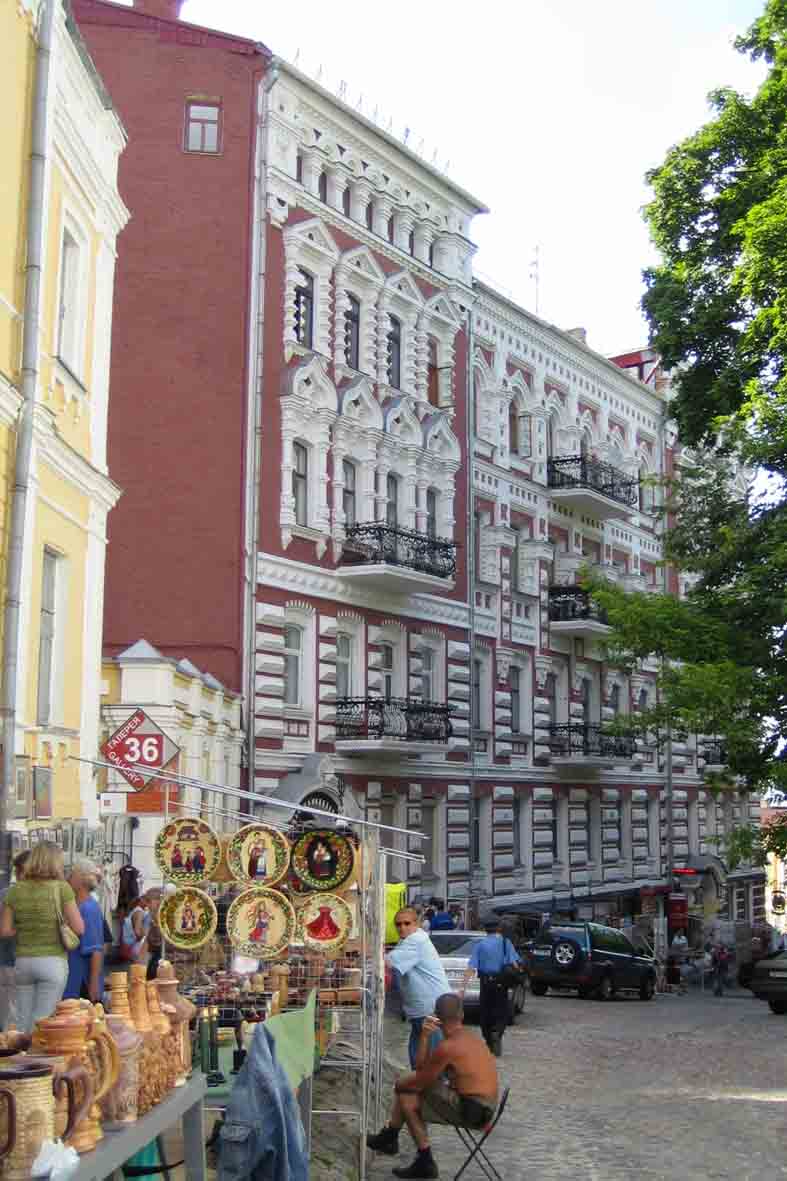 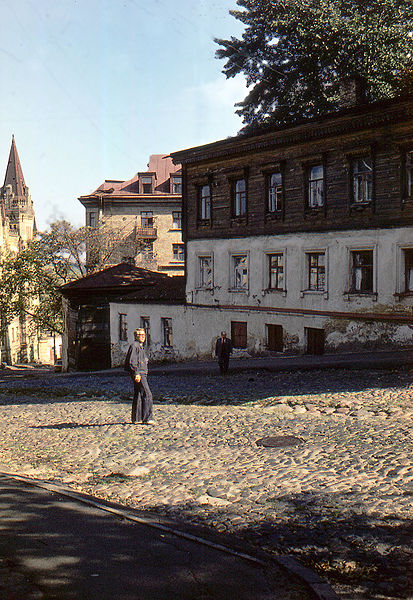 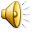 Пам’ятник 
князю  Володимиру
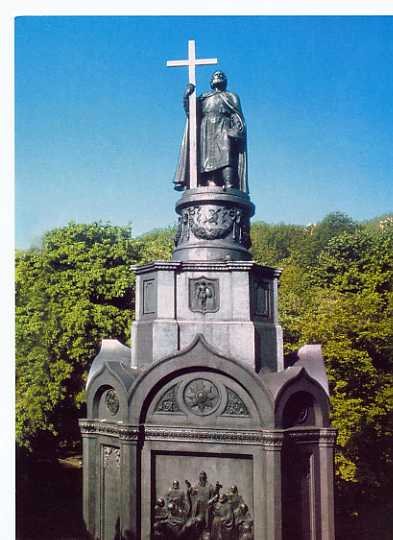 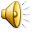 Аскольдова могила
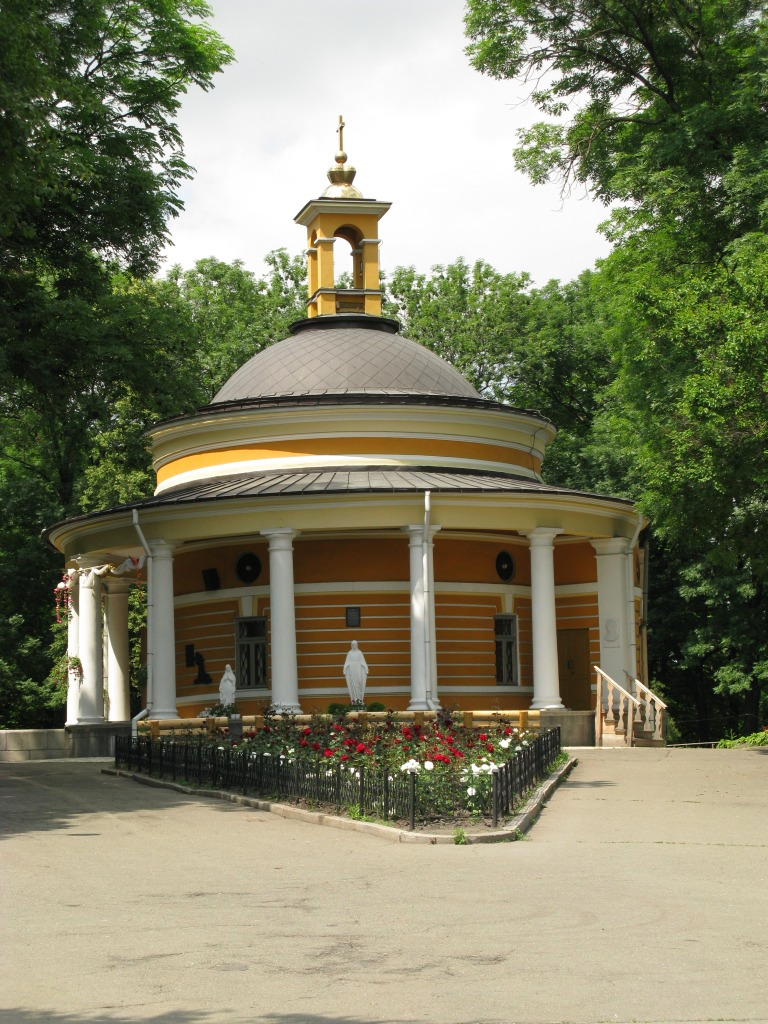 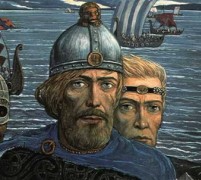 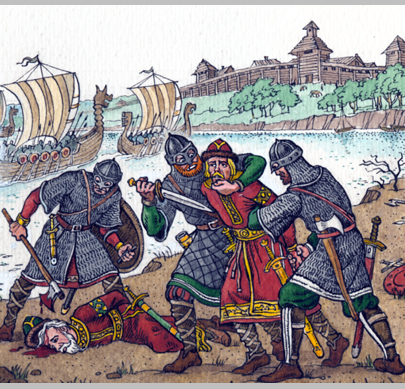 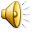 Києво-Печерська лавра
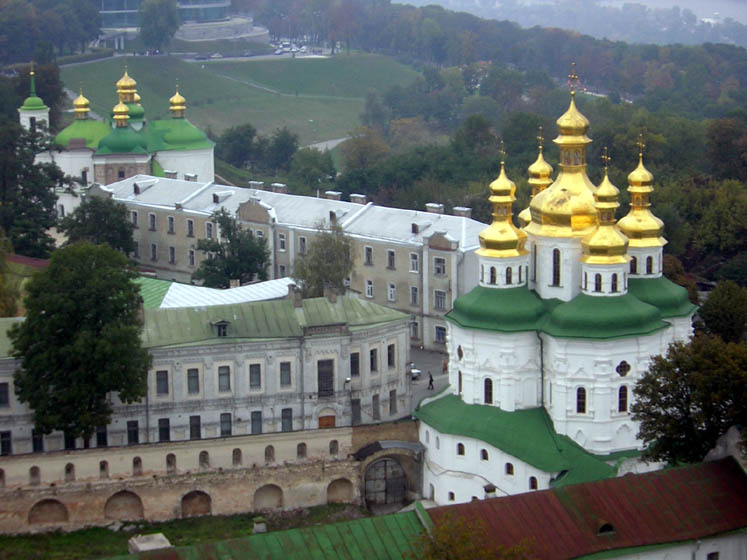 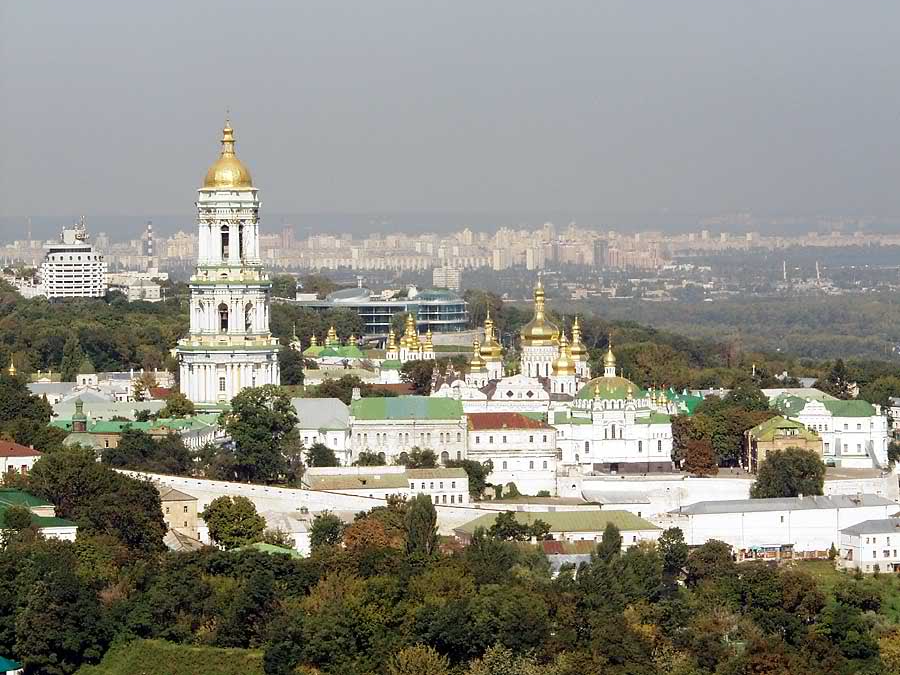 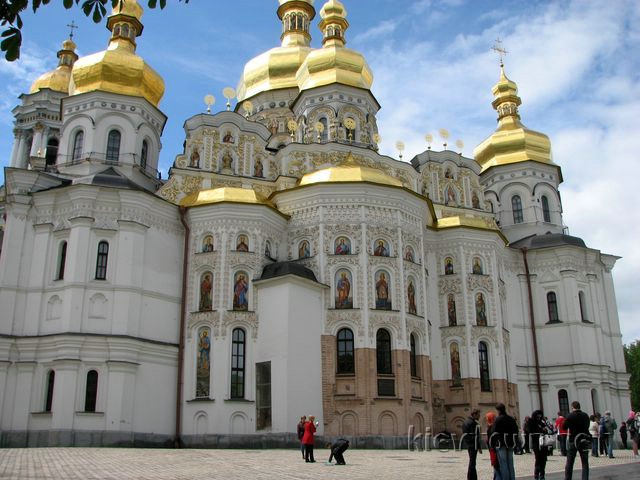 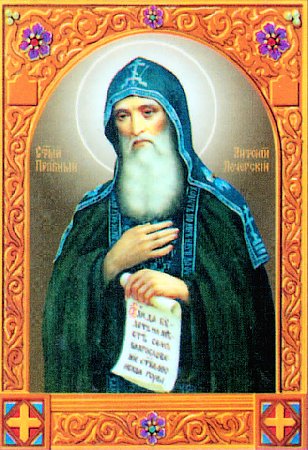 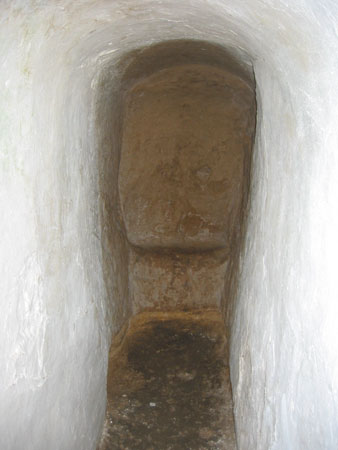 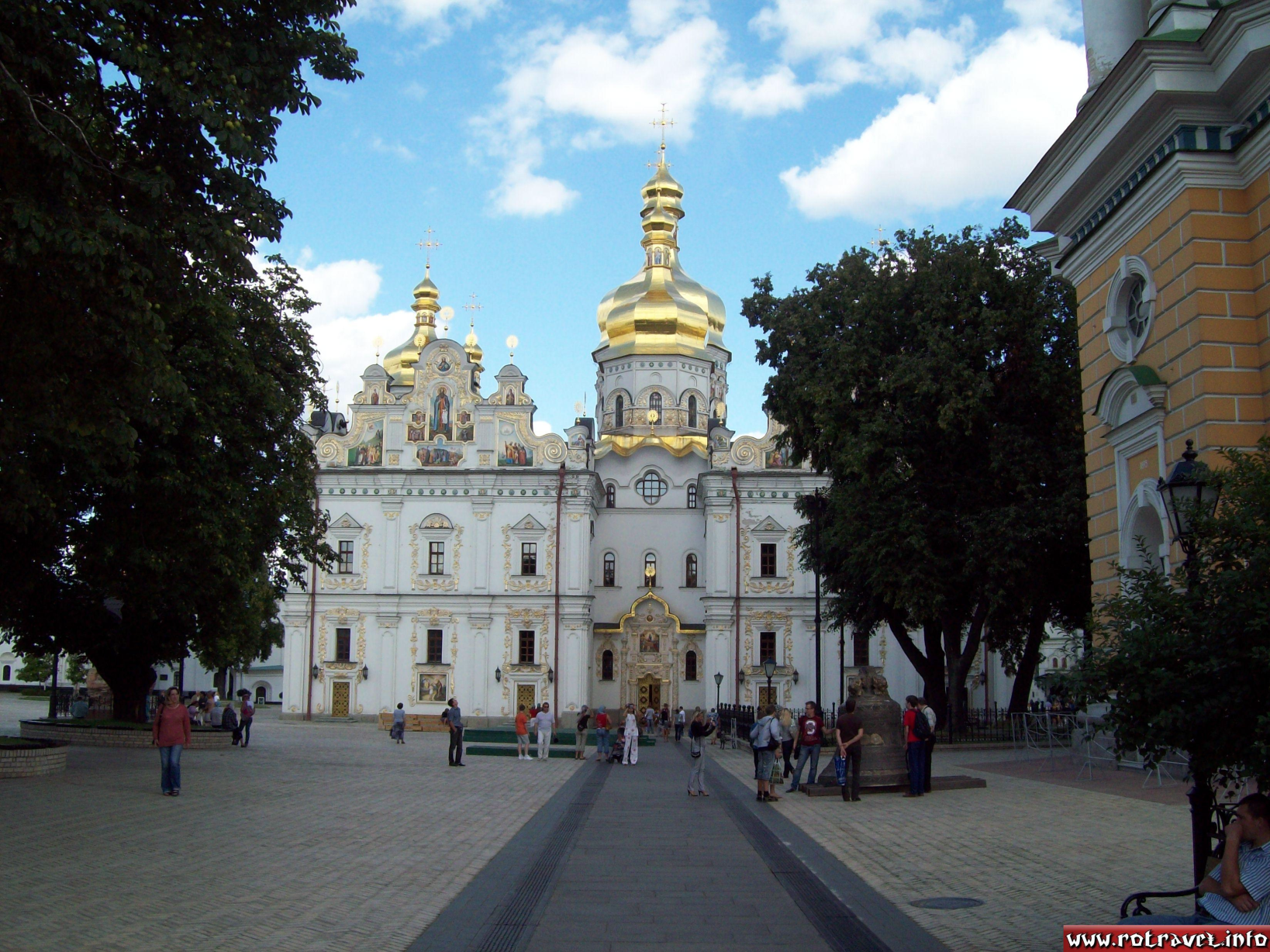 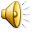 Оберігайте і любіть свій рідний край